Herzlich Willkommenzur Personalversammlung 201730. Mai 2017
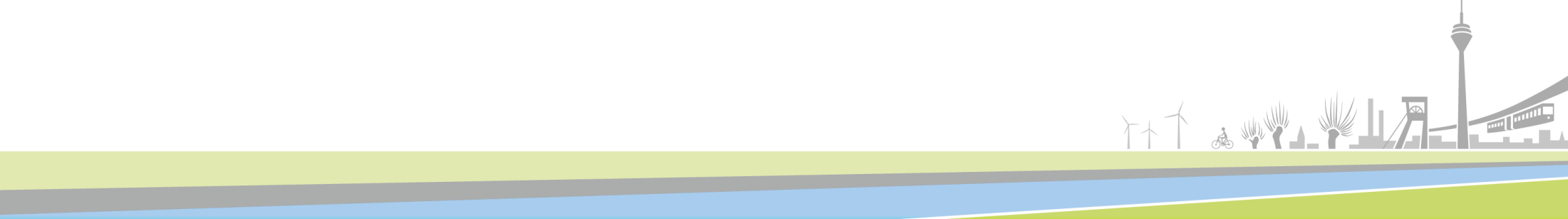 Personalrat Förderschulen und Schulen für Kranke bei der Bezirksregierung Düsseldorf
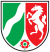 Aktuelles zum Arbeitsplatz in Förderschule und im Gemeinsames Lernen
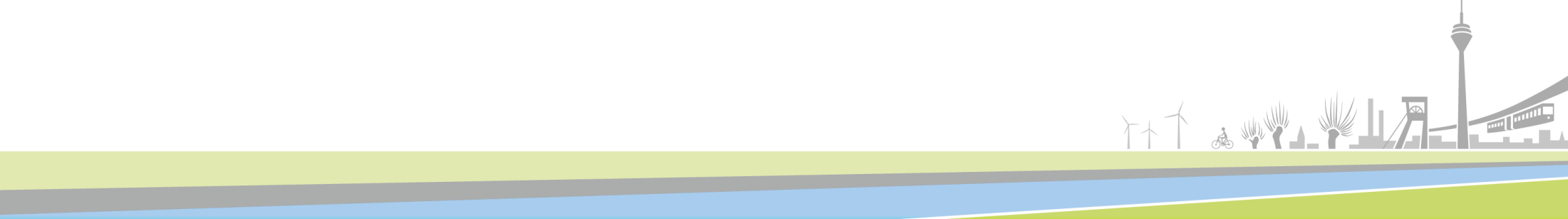 Personalrat Förderschulen und Schulen für Kranke bei der Bezirksregierung Düsseldorf
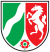 [Speaker Notes: Begrüßung

Bevor Organisatorisches erläutert wird und die TO verabschiedet wird: 

Gedenken der verstorbenen Kollegin Agnes Wagner und der anderen verstorbenen Kolleginnen und Kollegen.]
Vorgesehene Tagesordnung
Begrüßung und Beschlussfassung über die Tagesordnung, Organisatorisches

2.  Aktuelles rund um den Arbeitsplatz

Schülerzahlen, Stellen, Personalausstattung
Umgang mit Belastungen 
Wichtige Punkte der Dienstrechtsreform
Wesentliche Ergebnisse des Tarifvertrags
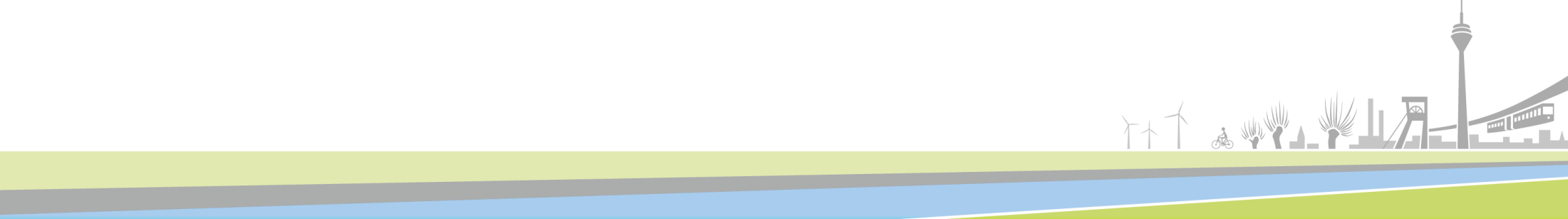 Personalrat Förderschulen und Schulen für Kranke bei der Bezirksregierung Düsseldorf
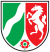 [Speaker Notes: Hinweise zur Organisation:  Reisekostenabrechnung, 
			            Anwesenheit, Pausen, 
Unterlagen für die TN:      -Schriftlicher Tätigkeitsbericht
		         - Anträge
		         - Handout zu Dienstrechtsreform, 		         Reisekosten

Wir starten mit Daten: Ich werde Sie über die Schülerzahlentwicklung, Stellensituation und die Personalausstattung informieren, ebenso über bereits erfolgte Versetzungen und Entfristungen von Vertretungslehrkräften.
Anschließend werde ich Erfordernisse darstellen, die sich aus den Belastungen an ihrem Arbeitsplatz ergeben.
Herr Kleinöder informiert Sie über die relevanten Inhalte der Dienstrechtsreform ( u.a. Teilzeit, Beurlaubung).
Sie können sich natürlich zu jedem TOP einbringen. (Hinweis auf Saalmikrofone)]
Vorgesehene Tagesordnung
Information zu Reisekostenerstattung
Bericht aus dem Hauptpersonalrat

3.  Tätigkeitsbericht

4.   Anfragen an den Personalrat

5.   Anträge an den Personalrat

6.   Verschiedenes
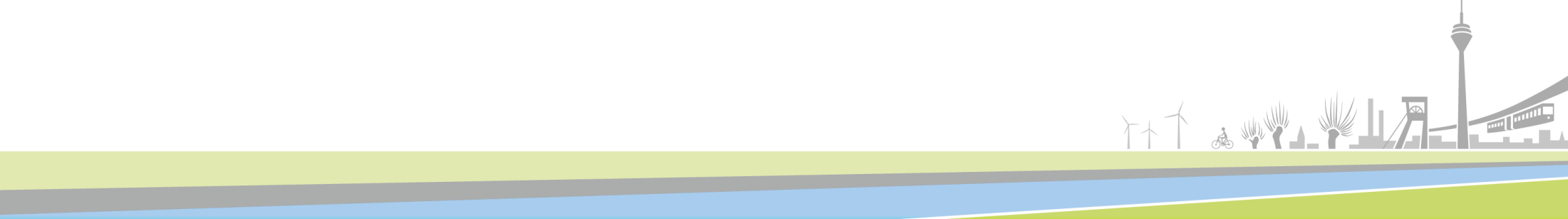 Personalrat Förderschulen und Schulen für Kranke bei der Bezirksregierung Düsseldorf
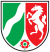 [Speaker Notes: Mein Kollege Herr Einfalt hat die wichtigsten Ergebnisse des Tarifvertrags zusammengestellt. 
Frau Halein legt Ihnen dar, in welchen Fällen Sie Reisekosten geltend machen können, wenn sie im GL eingesetzt sind oder zu anderen FÖS abgeordnet wurden. 
Herr Benus vom HPR erläutert Ihnen den Stand zu den Leitlinien GL, Einführung von Logineo und über aktuelle Inhalte im Bereich des Arbeits- und Gesundheitsschutzes.

Der Tätigkeitsbericht liegt in Form einer Zusammenfassung in Schriftform aus. Mündlich möchte ich auf das GL, befristete Einstellungen und die Anträge der letzten PV 2016 gesondert und ausführlicher eingehen und Ihnen danach die Möglichkeit der Aussprache zum Tätigkeitsbericht geben. 

Anfragen liegen keine vor.

Anträge bisher liegen 6 vor.]
Daten: Schülerzahlen, Stellen, Personal
Die Zahl der Schüler*innen mit sonderpädagogischem Förderbedarf an Förderschulen und im Gemeinsamen Lernen steigt.
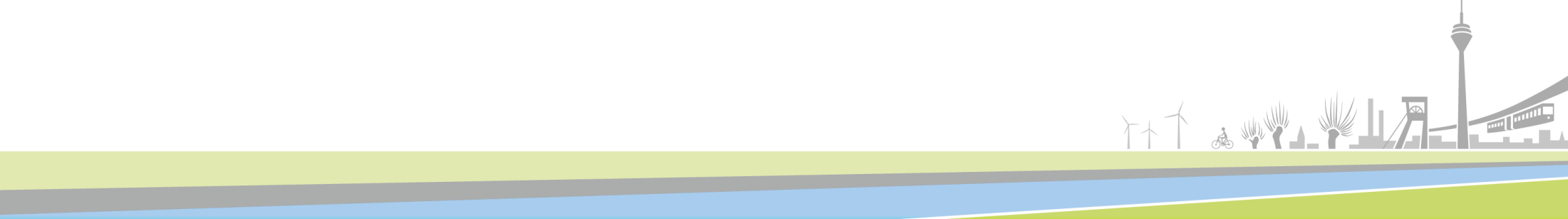 Personalrat Förderschulen und Schulen für Kranke bei der Bezirksregierung Düsseldorf
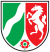 [Speaker Notes: Publikum befragen: 

Steigen die Schülerzahlen oder sinken sie?

Steigen die Schülerzahlen an den Förderschulen oder sinken sie?]
Daten: Schülerzahlen, Stellen, Personal
Förderschulen:
2016/17:		19771
2017/18:		20748 (Prognose) 

Weniger: 		Lernen, SQ Sek I

Mehr: 		SQ Primar, ES, 						Schwerstbehinderte, KM, GG, 			SE, HK, Schule für Kranke
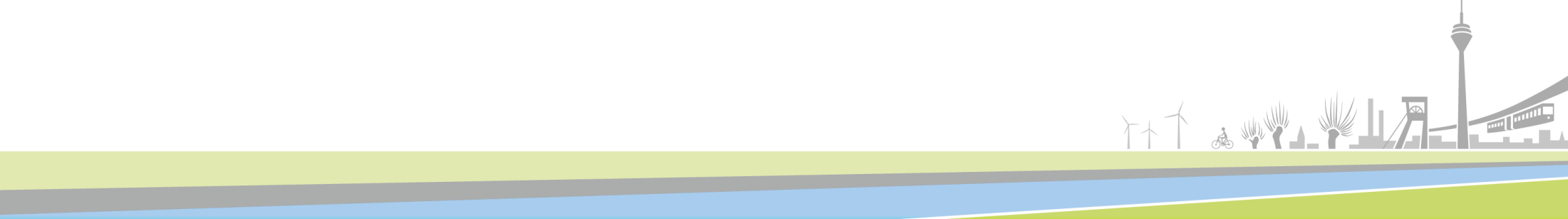 Personalrat Förderschulen und Schulen für Kranke bei der Bezirksregierung Düsseldorf
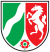 Daten: Schülerzahlen, Stellen, Personal
Gemeinsames Lernen SEK I:
2016/17:		7754
2017/18:		9263 (Prognose) 

Mehr: 		SQ , ES, Schwerstbeh. ES,		 		LE, KM, GG, SE, HK 
Weniger: 		Schwerstbehinderte GG/KM
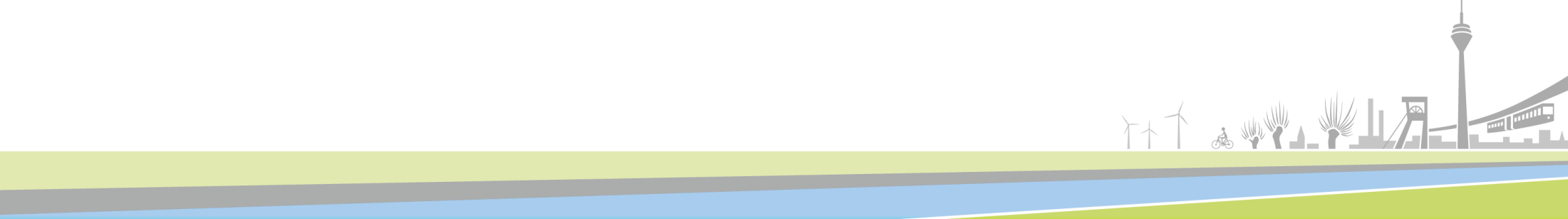 Personalrat Förderschulen und Schulen für Kranke bei der Bezirksregierung Düsseldorf
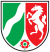 Daten: Schülerzahlen, Stellen, Personal
Schüler*innen  mit sonderpäd. Förderbedarf insgesamt:

	2016/17:		32805
	2017/18:		36105 (Prognose)
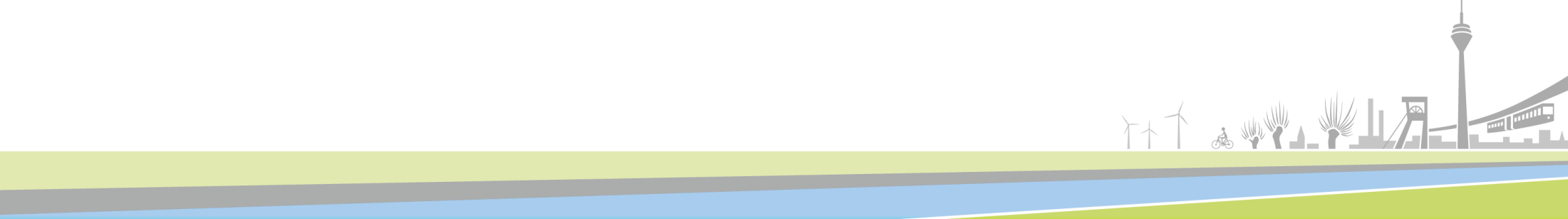 Personalrat Förderschulen und Schulen für Kranke bei der Bezirksregierung Düsseldorf
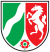 [Speaker Notes: Steigerung auch an den Grundschulen]
Daten: Schülerzahlen, Stellen, Personal
Personalbedarf steigt an!LES-Budget für den Bezirk Düsseldorf:
Schuljahr 2016/17		2466,1 Stellen
01.02.2017			2666,1 Stellen
Schuljahr 2017/18  	2699,1 Stellen

Für diesen Bedarf wurde nicht ausgebildet!
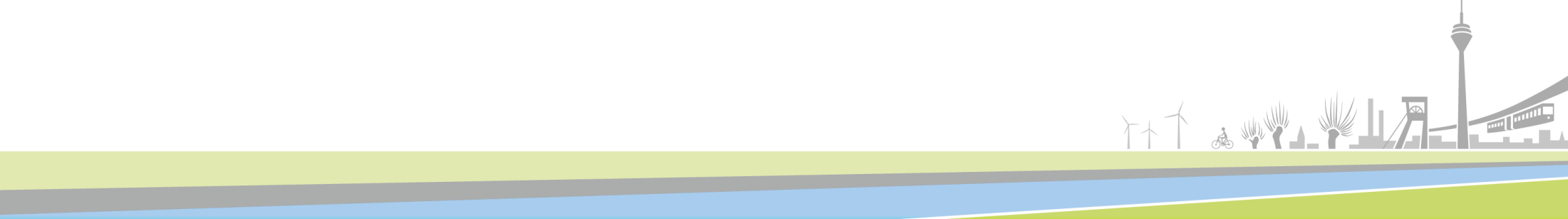 Personalrat Förderschulen und Schulen für Kranke bei der Bezirksregierung Düsseldorf
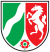 [Speaker Notes: Das Stellenbudget für die Lern- und Entwicklungsstörungen (LES) liegt für das Schuljahr 2017/18 für den Bezirk Düsseldorf bei
2699,1 Stellen. Davon für die FÖS 1427,7 Stellen, etwas mehr als die Hälfte.

Zum 01.02.2017 lag nach dem Nachtragshaushalt das LES-Budget bei 2666,1 Stellen. 

Insgesamt: 10.045 Stellen

Stellenbedarf an FÖS mit S-L-R: 1694,1 Stellen

Anfrage an den Landtag hat ergeben: z.Z. werden nicht genug LAA in den Seminaren fertig um den die ausscheidenden Lehrkräfte zu ersetzen.
2016/17 und 2017/18 und 2018/19: 2200 Austritte 
01.05.2017  bis 01.11.2018: vorauss. Absolventen]
Daten: Schülerzahlen, Stellen, Personal
Einstellungen an Förderschulen 01.05.2017:   64 Stellen wurden von 163 Stellen besetzt

WES: 	3 von 6		KLE: 	1 von 8
DU: 	7 von 25	OB: 	0 von 4
MH: 	0 von 3		E: 	2 von 21
KRE: 	6 von 10	MG: 	5 von 7
D:	18 von 23	NE: 	6 von 7
ME:	4 von 13	VIE: 	2 von 8
RS:	1 von 2		SG:	2 von 6
W: 	1 von 8		Bezirksschulen: 6 von 8
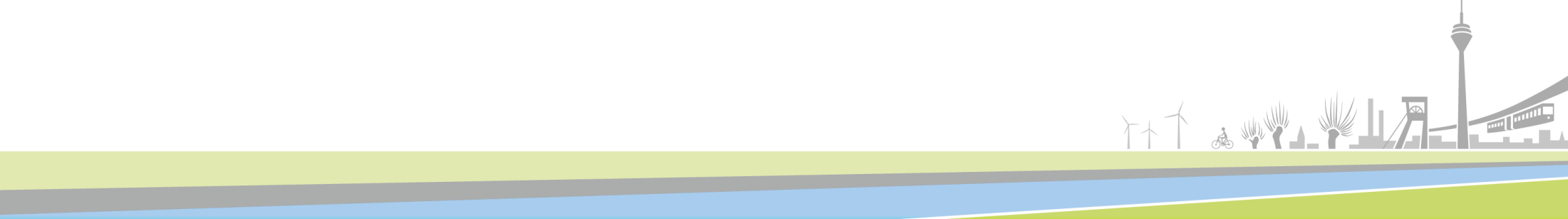 Personalrat Förderschulen und Schulen für Kranke bei der Bezirksregierung Düsseldorf
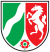 [Speaker Notes: (Im GL Sek I wurden zum 01.05.2017 von  62 Stellen 10 besetzt.)

Für den 25.08.2017 befinden sich z.Z. 137 Stellen an Förderschulen und 51 Stellen für GL SEK I im Ausschreibungsverfahren. 

Es ist nicht damit zu rechnen, dass viele Stellen besetzt werden können.

Weitere 103 besetzbare Stellen werden für das Einstellungsverfahren 01.11.2017 bereitgehalten. Wenn Referendare ihren Vorbereitungsdienst abgeschlossen haben, werden mehr Einstellungen realistisch sein, als zum 25.08.]
Daten: Schülerzahlen, Stellen, Personal
Bedarf im GL SEK I für 2017/18: 		787,8 Stellen
Versetzte Sonderpädagog*innen: 	217 

WES: 		41		KLE: 	12
DU: 		11		OB: 	4
MH: 		16		E: 	47
KRE: 		8		MG: 	7
D:		12		NE:	6
ME:		19		VIE:	17
RS:		8		SG:	1
W: 		8
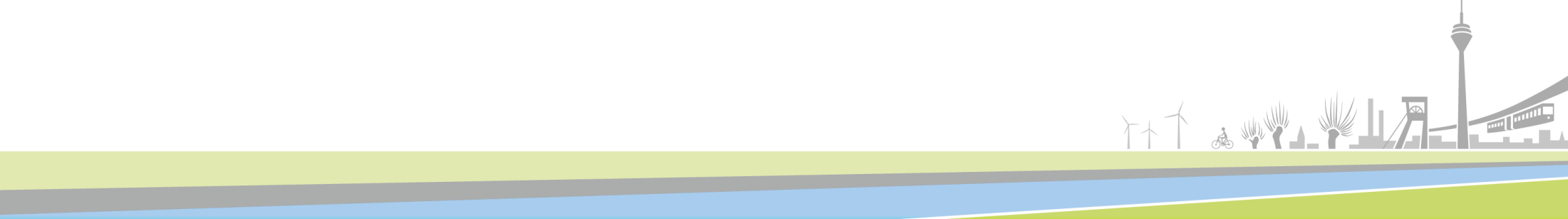 Personalrat Förderschulen und Schulen für Kranke bei der Bezirksregierung Düsseldorf
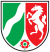 [Speaker Notes: Seit 2014 wurden ca. 217 Sopäd. in den GL Sek I versetzt.
An GS wurden seit 2014 etwa 85 Sopäd. versetzt!

Natürlich wurden auch Stellen durch Einstellungen besetzt! Im SEK I wenige, d.h. der Rest wird durch Abordnungen erfüllt!!

Stellenbedarf GL im Bezirk Düsseldorf: 1604,2 Stellen, davon 816,4 Stellen für Grundschule, für GL SEK I verbleiben 787,8 Stellen.

HS: 120,3 +13,2	= 133, 5 Stellen
RS:  113,1 + 25,3	= 138,4 Stellen
GY: 59,5 + 19,2	= 78,7 Stellen
SK: 55,1 + 10,1	= 65,2 Stellen
GM: 		= 0,3 Stellen
Primus:		= 1,1 Stellen
GE: 286,6 + 77,1	= 363,7 Stellen
GS: 636,5 + 179,9	= 816,4 Stellen
BK: 		= 6,9 Stellen]
Daten: Schülerzahlen, Stellen, Personal
Multiprofessionelle Kollegien an den Förderschulen durch Entfristungen: 

gesamt: 	83 Kolleg*innen
davon:	22 sog. Erfüller*innen
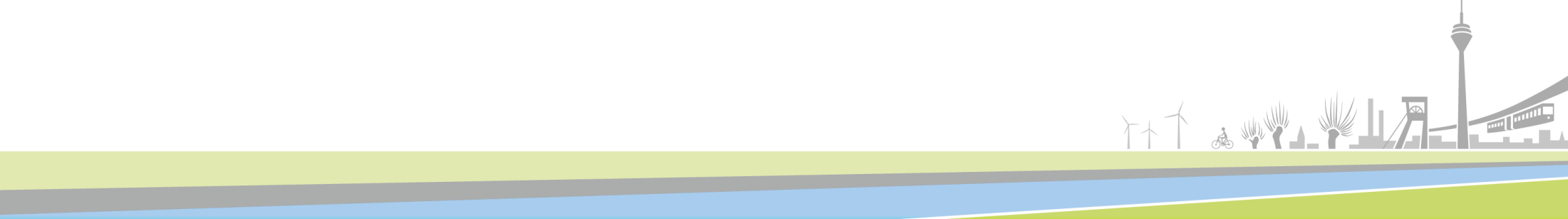 Personalrat Förderschulen und Schulen für Kranke bei der Bezirksregierung Düsseldorf
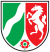 [Speaker Notes: An Förderschulen arbeitet Personal des Landes und Mitarbeiter*innen von Schulträgern. 

Außer Sonderpädagogen und Fachlehrer*innen arbeiten an den Förderschulen auch Schulsozialpäd. auf gewandelten Lehrerstellen, mit dem Projekt „Betrieb und Schule“ eingestelltes Personal und entfristete Vertretungskräfte.

Unter den entfristeten sind Lehrer (Erfüller) und auch andere Berufsgruppen (Nichterfüller). 

Beispiele für Nichterfüller: Dipl.-Sportlehrer, Dipl. Pädagogen, Erzieher, Dipl. Heilpäd.

Anzahl der FÖS im Schuljahr 2016/17: 108]
Belastungssituation und Forderungen
Personalmangel

bessere Bedarfsplanung durch MSW
angemessene Ausbildungskapazitäten an Universitäten,  auch berufsbegleitend
Einstellung von Lehrkräften mit LA Sek II plus einer sonderpäd. Fachrichtung 
mehr Steuerung: z.B. Listenverfahren; finanzielle Anreize; vorübergehender Einsatz in schlecht zu versorgender Region/Schule
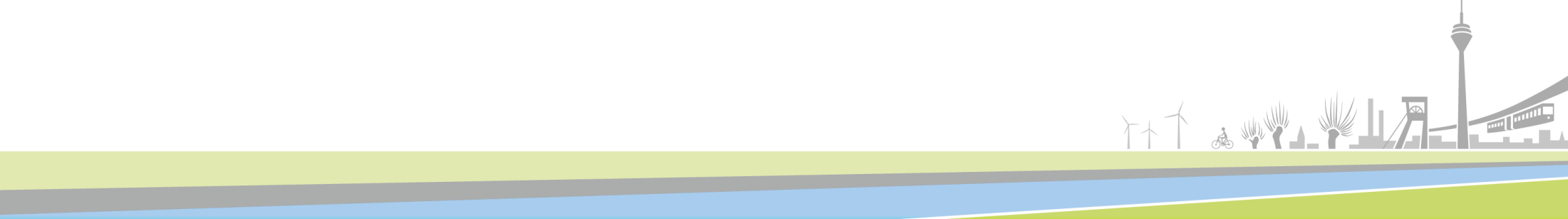 Personalrat Förderschulen und Schulen für Kranke bei der Bezirksregierung Düsseldorf
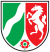 [Speaker Notes: Zu ersten beiden Punkten liegt ein Antrag vor.

Einstellung des LA SEK II und sonderpäd. FR an FÖS und im GL: ein Baustein, der Personalmangel entgegen wirken könnte. Auch hierzu liegt ein Antrag vor.

Mehr Steuerung: 
mehr Einstellungen über Liste bis hin zu kein Listenverfahren, schwierig, müsste landesweit koordiniert werden, 
Finanzielle Anreize durch Zulagen: Möglichkeiten werden mit Bez. besprochen
Vorübergehender Einsatz s. Beispiel DU: werden wir mit Ihnen bereden bei LR-Koordinierung, Beratung mit SL

Falls angesprochen: Einstellung päd. affinem Personal: bereits da durch unbefristete Stellenumwandlungen, befristete Einstellungen und Entfristungen]
Belastungssituation und Forderungen
Neue Anforderungen durch Verbundschulen und Einsatz im Gemeinsamen Lernen und veränderte Schülerschaft an den Förderschulen

mehr unbefristete Stellen für multiprofessionelle Teams 
mehr Fortbildungsangebote im Bereich Arbeits- und Gesundheitsschutz
mehr Unterstützung im Umgang mit aggressiven Schülern
mehr Unterstützung bei fachfremdem Einsatz
mehr Zeit für konzeptionelle Arbeit durch zusätzlichen pädagogischen Tag
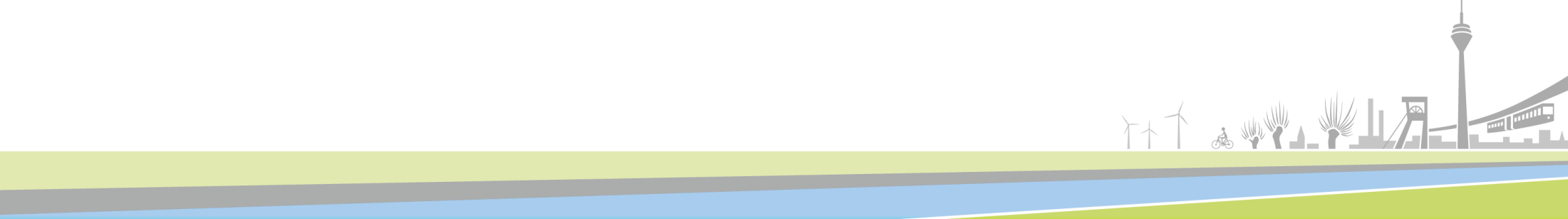 Personalrat Förderschulen und Schulen für Kranke bei der Bezirksregierung Düsseldorf
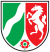 [Speaker Notes: Zu Punkt Stellen für multiprofessionelle Teams liegt ein Antrag vor.

Ebenso für mehr Fortbildungsangebote. 

Dienstunfälle mit Gewalt gegenüber LK: an ES und GG;
Aufforderung an den Arbeitgeber, hier Unterstützung/Abhilfe zu leisten. Auch Rechtssicherheit durch Information.

Fachfremder Einsatz: Zertifikatskurs SE in Köln; 
		PR macht Abfrage an HK für Bedarf an 		
		Zerfikatskursen, ggf. 				bezirksübergreifendes Angebot;
		weitere Abfrage an ES-Schulen]
Überlastungsanzeige
schriftliche Hinweise an den Arbeitgeber
Gefährdung der ordnungsgemäßen Erfüllung der Arbeitsleistung 
Gefahr gesundheitlicher Schäden
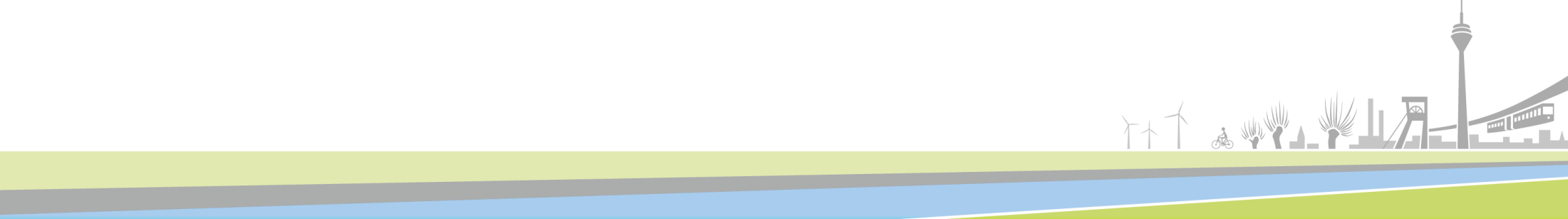 Personalrat Förderschulen und Schulen für Kranke bei der Bezirksregierung Düsseldorf
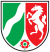 [Speaker Notes: Was ist eine Überlastungsanzeige?

Die Überlastungsanzeigen sind
schriftliche Hinweise an (die Schulleitung bzw.) den Arbeitgeber, (dass) 
Gefährdung der ordnungsgemäßen Erfüllung d. Arbeitsleistung (die ordnungsgemäße Erfüllung der Arbeitsleistung gefährdet ist )
	und 
Gefahr gesundheitlicher Schäden (befürchtet werde.)]
Überlastungsanzeige
Rechtliche Grundlagen:

Arbeitsschutzgesetz §§ 15 (1) und 16 (1)
Beamtenstatusgesetz §§ 47 (1) und 48 (1)
ADO §§ 3 (3) und 16 (1)-(3)
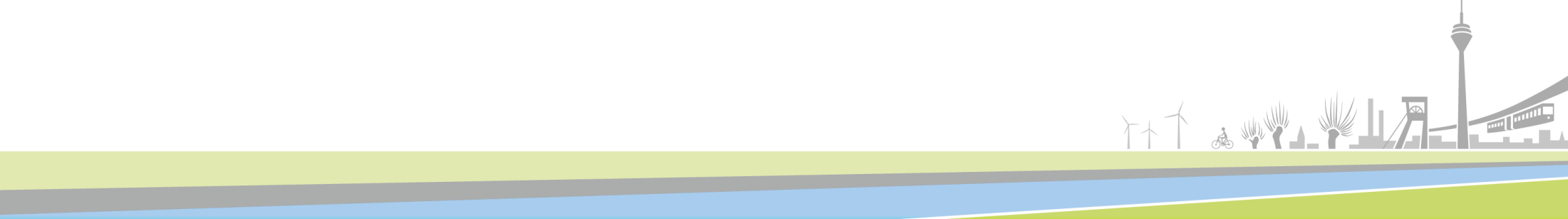 Personalrat Förderschulen und Schulen für Kranke bei der Bezirksregierung Düsseldorf
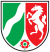 [Speaker Notes: Den Begriff „Überlastungsanzeige“ gibt es nicht explizit in Gesetzen oder Verordnungen.Er ist abgeleitet aus folgenden Rechtsgrundlagen]
Überlastungsanzeige
Ablauf:
Formulierung der Überlastungsmerkmale 
Auf dem Dienstweg einreichen
Information von Lehrerrat, Personalrat und ggf. Schwerbehindertenvertretung 
Prüfung vor Ort durch Schulleitung
Weitergabe an Bezirksregierung (BR)
Kontaktaufnahme PR zu BR
Hauptpersonalrat/ MSW
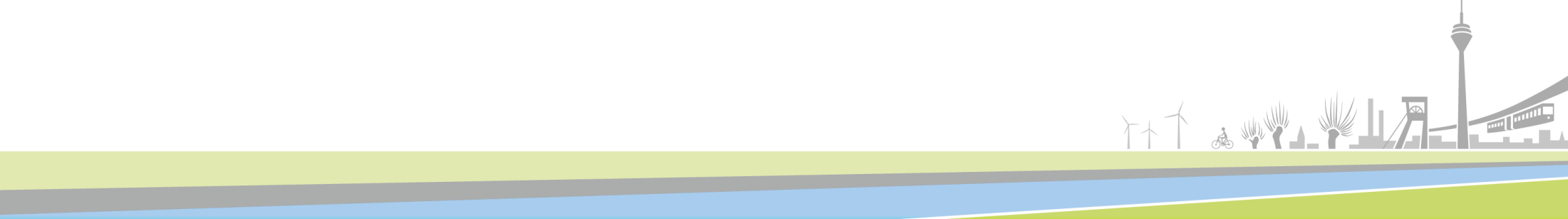 Personalrat Förderschulen und Schulen für Kranke bei der Bezirksregierung Düsseldorf
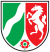 [Speaker Notes: Hinweis: Es gibt weitere detaillierte Infos und Musterschreiben bei Gewerkschaften/Verbänden und Personalvertretungen 

Prüfung vor Ort durch SL: Die Schulleitung prüft die Überlastungsanzeige und kann ggf. bereits Abhilfe schaffen.

Weitergabe an BR (übersteigt Ihr Anliegen die Möglichkeiten der SL, so muss diese Ihre Anzeige an die BR weiterreichen)

Kontaktaufnahme PR zu BR: Der Personalrat wird in diesem Fall mit der DS BR Kontakt aufnehmen.

Ist auf dieser Ebene kein „Lösungsspielraum“, so wird der Personalrat sich seinerseits auch an den HPR wenden.

Hinweis: In jedem Fall haben Sie Anspruch auf Bearbeitung Ihrer Belastungsanzeige und eine entsprechende Rückmeldung zu Ihrem Begehren!]
Dienstrechtsreform(Modernisierung des Dienstrechts)
Für Beamt*innen!
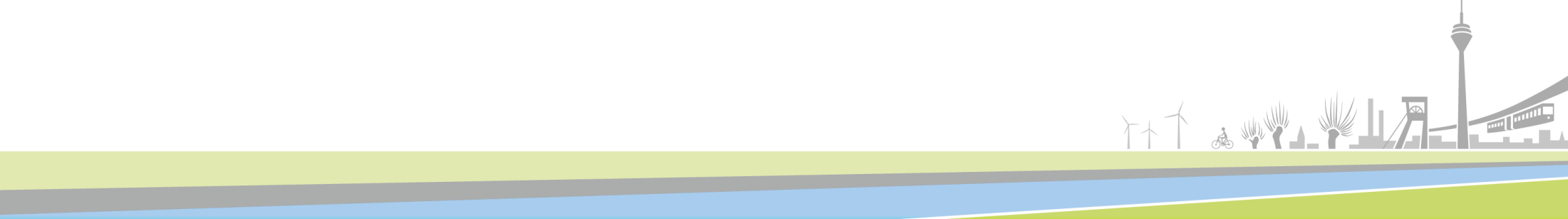 Personalrat Förderschulen und Schulen für Kranke bei der Bezirksregierung Düsseldorf
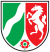 [Speaker Notes: Ein trockenes Thema – aber ich werde versuchen, es in klarer, knapper Form vorzutragen und zu erläutern!
Die tarifbeschäftigten mögen sich bitte nicht benachteiligt fühlen ;-)
Die Präsentation gibt einen Überblick – alle ausfühlichen Informationen haben wir auf einem Handout zusammengestellt – dies liegt draußen bereit! Bitte bedienen Sie sich beim Herausgehen!]
Dienstrechtsreform
Reformpaket - erste Stufe 2013
Reformpaket - zweite Stufe 2016
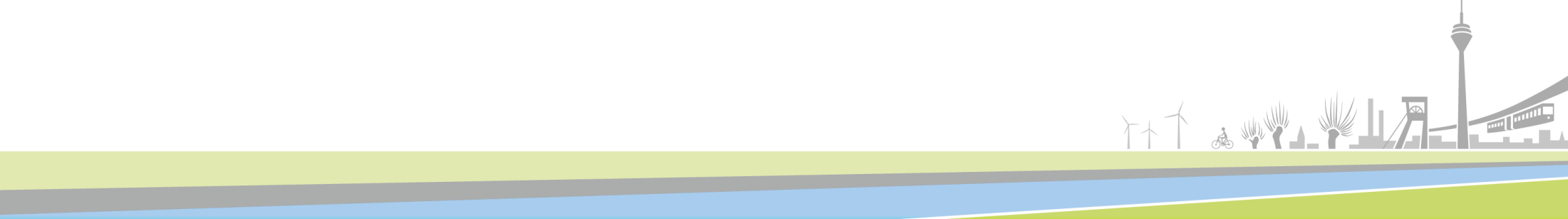 Personalrat Förderschulen und Schulen für Kranke bei der Bezirksregierung Düsseldorf
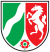 [Speaker Notes: Reformpakt in mehreren Stufen infolge der Föderalismusreform: u.a. mehr Rechte für die Länder in Fragen der Besoldung und Versorgung für Beamt*innen
Ich werde im Überblick versuchen, die wichtigsten Neuigkeiten vorzustellen, dabei liegt der Schwerpunkt auf den Reformen aus dem Jahr 2016 – hier sind zahlreiche Ausführungsregelungen erst Ende 2016/ Anfang 2017 erfolgt! Und die Auswahl betrifft den Bereich Schule!]
Dienstrechtsreform
Dienstrecht
Es gibt ein „verändertes“ Laufbahnrecht:
* entspricht dem früheren einfachen und mittleren Dienst
** entspricht dem früheren gehobenen und höheren Dienst
Wichtig: Sonderschullehrer*innen/Lehrer*innen an Förderschulen sind weiterhin der Laufbahngruppe 2.1 zugeordnet
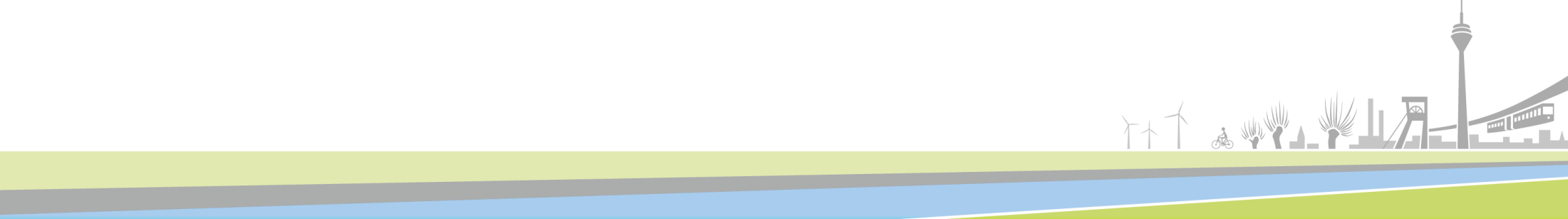 Personalrat Förderschulen und Schulen für Kranke bei der Bezirksregierung Düsseldorf
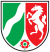 [Speaker Notes: Laufbahngruppe 2.2. haben die Lehrer*innen der SEK II und Berufskollegs!]
Dienstrechtsreform
Besoldungrecht
Sonderzahlung („Weihnachtsgeld“) ist in die monatliche Besoldungstabelle eingearbeitet
Zulage für die Wahrnehmung eines höherwertigen Amtes jetzt ab dem 13. Monat
Stellenzulage für Tätigkeiten im Kommunalen Integrationszentrum
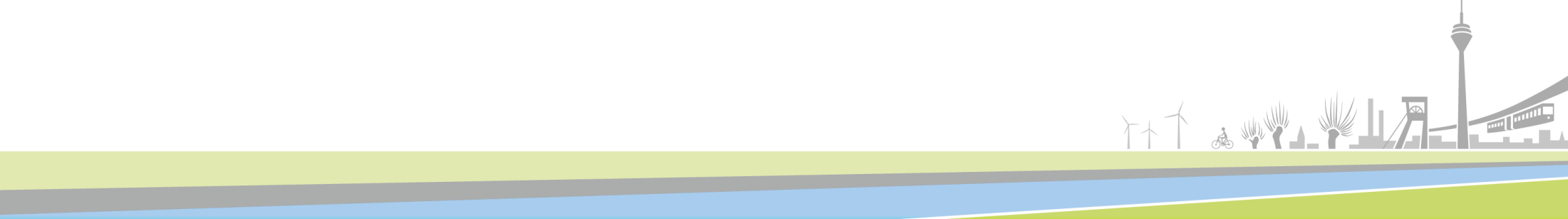 Personalrat Förderschulen und Schulen für Kranke bei der Bezirksregierung Düsseldorf
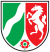 [Speaker Notes: Seit dem 1.1.2017 ist die Sonderzahlung in das Monatsgehalt eingearbeitet. Vorteil: Schutz zur Sicherstellung des Niveaus, da mit Kürzungen schlechte Erfahrungen gemacht wurden.Aber: leider ist es nicht gelungen eine Anhebung auf das frühere Niveau zu erreichen
Früher erst ab dem 19. Monat
Fachkraft 150,- ; Leiter 250,-]
Dienstrechtsreform
Besoldungrecht
Jubiläumszuwendung:
Dienstzeit von 25 Jahren = 300 EUR
Dienstzeit von 40 Jahren = 450 EUR
Dienstzeit von 50 Jahren = 500 EUR

Rückwirkung auf den 1.7.2016

Dienstzeit = Tätigkeit als Beamt*in, bei einem öffentlich-rechtlichen Arbeitgeber, Wehrdienstzeiten …; auch Elternzeit, Teilzeitbeschäftigung wird berücksichtigt
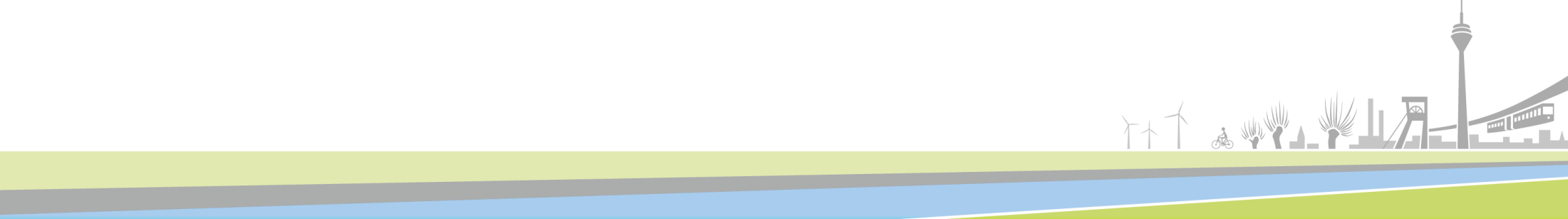 Personalrat Förderschulen und Schulen für Kranke bei der Bezirksregierung Düsseldorf
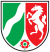 [Speaker Notes: - Also: Für diejenigen, die bereits ein 25. Dienstjubiläum hatten, wurde die Dienstzeit für das Jubiläum nach der alten Regelung und damit auch unter Einbeziehung des Referendariats berechnet.
Dies gilt damit auch weiterhin, so dass für das 40zigjährige Dienstjubiläum keine Neuberechnung erforderlich ist.
Für diejenigen, für die noch das 25zigste Dienstjubiläum bevorsteht, gilt bei Eintritt nach 2005 die Berechnung ohne Referendariat, welches nun hinzugerechnet werden muss. Daher dürfte – ohne weitere Zeiten, die zuzurechnen sind (Wehrdienst, Beschäftigung im ÖD) nur das Referendariat hinzukommen und die 25 Jahre erst 2018 frühestens erreicht werden. Die bekannt gegebene Dienstzeit muss damit nur addiert werden.
Wenn es bisher keine Bekanntgabe des Jubiläumstages gegeben hat, so kann dies bei der personalaktenführenden 
Dienststelle erfragt werden.

Natürlich auch 1 freier Arbeitstag zeitnah zum Dienstjubiläum
Fristen auch im Vergleich zu Tarifbeschäftigten
Antragmuster findet sich in den Handouts
Fristen beachten: Ausschlussfrist für Tarifbeschäftige (25 Jahre = 350 €; 40 Jahre = 500 €): 6 Monate; Beamt*innen haben 3 jahre Zeit

Dienstzeit ist
- Tätigkeit als Beamtin / Beamter
- hauptberufliche Tätigkeit bei einem öffentlich-rechtlichen Arbeitgeber,
- Wehrdienstzeiten
- Elternzeit, soweit diese nach Eintritt in den Dienst eines öffentlich-rechtlichen Dienstherrn oder eines öffentlich rechtlichen Arbeitgebers, verbracht worden ist,
- Freiwilliges soziales / ökologischen Jahr (u.a. / § 34 Absatz 2 der Freistellungs- und Urlaubsverordnung), das zu einer Verzögerung bei der Einstellung geführt hat bis zu einem Jahr,
- Planstelleninhaber/innen-Zeiten an Ersatzschulen
- Beamtenverhältnis auf Widerruf (Referendariat)
- Beurlaubungszeiten ohne Dienstbezüge
- …
Teilzeit wie Vollzeit
• Zeiten einer Teilzeitbeschäftigung (auch unterhälftig im Rahmen einer Beurlaubung aus familiären Gründen) sind voll zu berücksichtigen.
• Die Zeit braucht nicht zusammenhängend abgeleistet zu sein.
• Derselbe Zeitraum darf nur einmal berücksichtigt werden.
Rückwirkung auf den 1. Juli 2016
1. Beamtenverhältnis vor dem 1. Juli = es bleibt es bei dem errechneten Tag des Dienstjubiläums.
2. Sollten Referendariatszeiten noch nicht berechnet sein – sie sind nachträglich einzubeziehen.
Bekanntgabe des Jubiläumstages
1. Beamtinnen und Beamten nach ihrer Berufung in das Beamtenverhältnis
2. Nach der Neuberechnung wegen Einbeziehung des Referendariats (§ 6 JZV)
 Also müsste die personalführende Dienststelle nun für die „Altfälle“ (Beamtenverhältnis
vor dem 1. Juli 2016 bzw. Einstellung bis heute) den „neuen“ und möglicherweise
dann früheren Jubiläumstag bekannt geben.

Beschäftigte sollten handeln
Wem der Tag seines Dienstjubiläums nicht bekannt ist und der bald eines erwartet, sollte beim Schulamt bzw. bei der Bezirksregierung schriftlich Auskunft beantragen.
Denn für Angestellte es unerlässlich wegen der Ausschlussfrist des Tarifvertrages innerhalb von sechs Monaten das Jubiläumsgeld einzufordern. Beamte*innen haben dafür drei Jahre Zeit.]
Dienstrechtsreform
Teilzeit im Blockmodell (früher Sabbatjahr)
Mit Erlass vom 21.2.2017 wurde die Teilzeit im Blockmodell neu geregelt.
Die Regelungen gelten auch für Tarifbeschäftigte (§ 11 TV-L)

Antragstellung: zum 1.8. oder 1.2. mit einem Antragformular 6 Monate vorher auf dem Dienstweg an die BezirksregierungAusnahme 2017: möglichst schnell, damit der Antrag noch bearbeitet werden kann. Zur Zeit als formloser Antrag, da das neue Antragsformular noch nicht vorliegt.

Der Antrag kann abgelehnt werden, wenn dienstliche Belange entgegenstehen – der Personalrat ist dann aber zu beteiligen

…und nun einige Beispiele
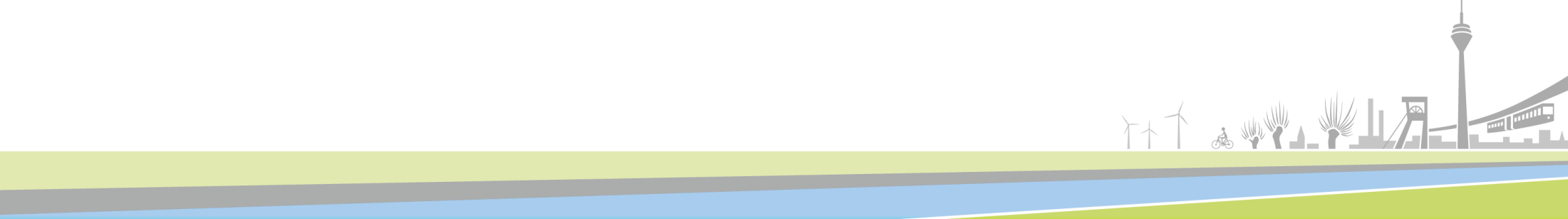 Personalrat Förderschulen und Schulen für Kranke bei der Bezirksregierung Düsseldorf
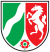 [Speaker Notes: Mit Erlass vom 21.2.2017 wurde die Teilzeit im Blockmodell neu geregelt.
Die Regelungen gelten auch für Tarifbeschäftigte (§ 11 TV-L)

Antragstellung: zum 1.8. oder 1.2. mit einem Antragformular 6 Monate vorher auf dem Dienstweg an die BezirksregierungAusnahme 2017: möglichst schnell, damit der Antrag noch bearbeitet werden kann. Zur Zeit als formloser Antrag, da das neue Antragsformular noch nicht vorliegt.

Der Antrag kann abgelehnt werden, wenn dienstliche Belange entgegenstehen – der Personalrat ist dann aber zu beteiligen

…und nun einige Beispiele]
Dienstrechtsreform
Teilzeit im Blockmodell (früher Sabbatjahr)
Das ‚klassische‘ Sabbatjahr:
Das Freistellungsjahr kann auch vor dem Eintritt in den Ruhestand stattfinden.
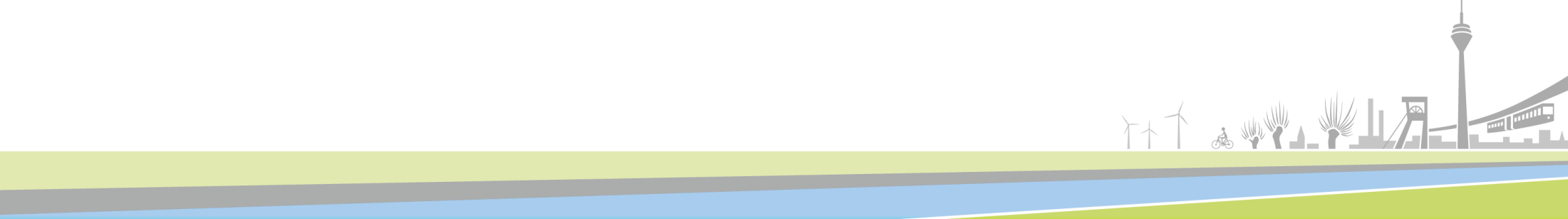 Personalrat Förderschulen und Schulen für Kranke bei der Bezirksregierung Düsseldorf
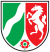 [Speaker Notes: - Das Freistellungsjahr kann auch vor dem Eintritt in den Ruhestand stattfinden.]
Dienstrechtsreform
Teilzeit im Blockmodell (früher Sabbatjahr)
Das neue Halbjahresmodell:
Modell 2-jährige Freistellung:
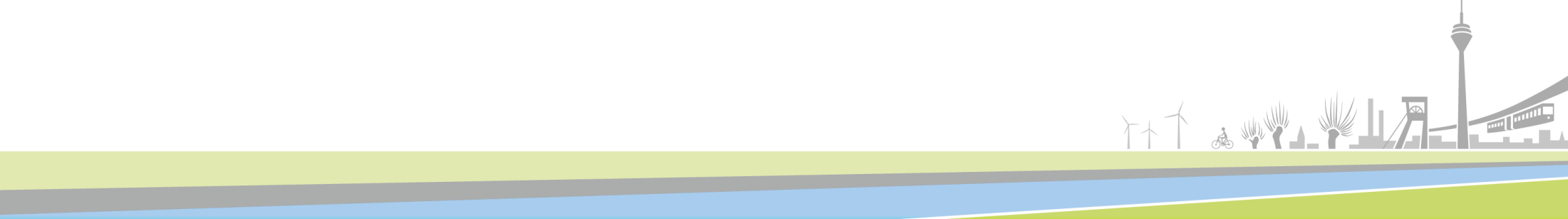 Personalrat Förderschulen und Schulen für Kranke bei der Bezirksregierung Düsseldorf
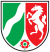 [Speaker Notes: Angaben aus Infos ergänzen]
Dienstrechtsreform
Teilzeit im Blockmodell (früher Sabbatjahr)
Was ist noch zu beachten:
Aus wichtigen Gründen (z.B. familiäre Gründe) kann das Modell auch gedreht werden; es beginnt mit der Freistellungsphase
Das Gehalt wird während der gesamten Laufzeit anteilig gezahlt
Beihilfe und Krankenversicherung besteht für den gesamten Zeitraum
Der Antritt eines Erziehungsurlaubs, einer Pflegezeit oder Familienpflegezeit unterbricht die Teilzeit
In besonderen Härtefällen kann die Teilzeitbeschäftigung auch widerrufen werden
Weitere Einzelfragen lassen sich bei Bedarf in Einzelberatung besprechen!
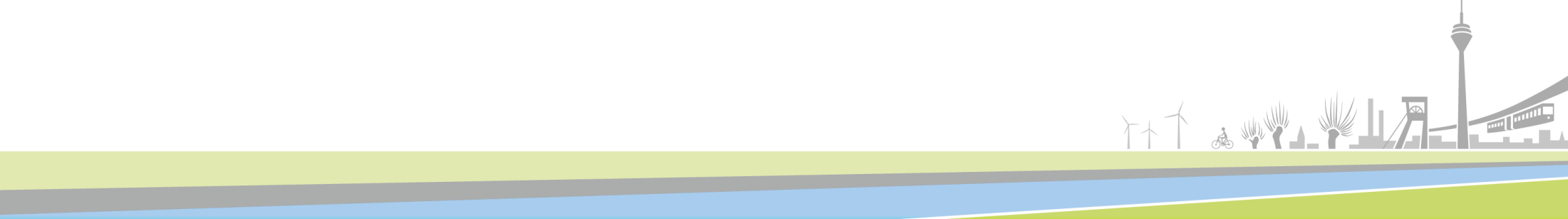 Personalrat Förderschulen und Schulen für Kranke bei der Bezirksregierung Düsseldorf
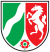 [Speaker Notes: Was ist noch zu beachten:
Aus wichtigen Gründen (z.B. familiäre Gründe) kann das Modell auch gedreht werden; es beginnt mit der Freistellungsphase
Das Gehalt wird während der gesamten Laufzeit anteilig gezahlt
Beihilfe und Krankenversicherung besteht für den gesamten Zeitraum
Der Antritt eines Erziehungsurlaubs, einer Pflegezeit oder Familienpflegezeit unterbricht die Teilzeit
In besonderen Härtefällen kann die Teilzeitbeschäftigung auch widerrufen werden
Weitere Einzelfragen lassen sich bei Bedarf in Einzelberatung besprechen!]
Dienstrechtsreform
Beurlaubung
Beurlaubung aus familiären Gründen (§ 64 LBG/ § 28 TV-L) ist jetzt bis zu 15 Jahren möglich
Voraussetzung ist die Betreuung eines Kindes unter 18 Jahren oder eines pflegebedürftigen Angehörigen
Während dieser Beurlaubung besteht ein Beihilfeanspruch 
Keine Antragsfrist in akuten Fällen; ansonsten – auch bei Verlängerungen – zum 1.2. bzw. 1.8.
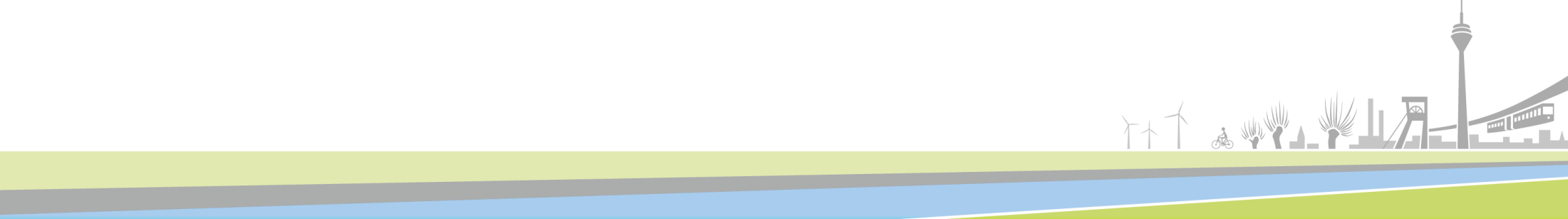 Personalrat Förderschulen und Schulen für Kranke bei der Bezirksregierung Düsseldorf
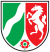 [Speaker Notes: Statt bisher 12 Jahren; früher war es eine „Kann-Regelung“]
Dienstrechtsreform
Pflege- und Familienpflegezeit
Kurzzeitige Arbeitsverhinderung im akuten Pflegefall (bis zu 10 Tagen)
Pflegezeit – berufliche Freistellung/Reduzierung bis zu einem halben Jahr
Familienpflegezeit – berufliche Freistellung/reduzierung bis zu 2 Jahren
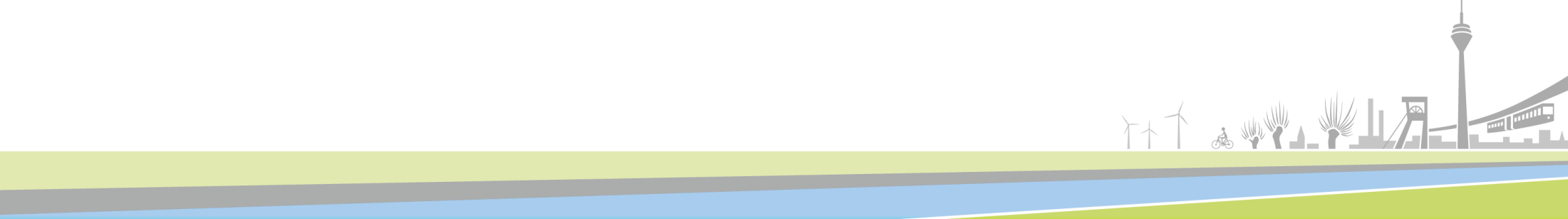 Personalrat Förderschulen und Schulen für Kranke bei der Bezirksregierung Düsseldorf
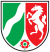 [Speaker Notes: Pflegezeitgesetz (PflegeZG) und Familienpflegezeitgesetz (FPfZG) § 67 Landesbeamtengesetz (LBG) - § 16 Freistellungs- und Urlaubsverordnung (FrUrLV) 

Durch die Änderungen des Pflegezeit- und Familienpflegezeitgesetzes soll die Vereinbarkeit von Familie, Pflege und Beruf weiter verbessert werden. Die gesetzlichen Vorgaben sind nun auch im Landesbeamtengesetz und in der Freistellungs- und Urlaubsverordnung verankert.
Kurzzeitige Arbeitsverhinderung im akuten Pflegefall (bis zu 10 Tagen)Wer sind nahe Angehörige?Großeltern, Eltern, Schwiegereltern, Stiefeltern, Ehegatten, Lebenspartnerinnen und -partner, Partnerinnen und Partner einer eheähnlichen und lebenspartnerschaftsähnlichen Gemeinschaft, Geschwister, Ehegatten der Geschwister und Geschwister der Ehegatten bzw. Geschwister der Lebenspartner und Lebenspartner der Geschwister, Kinder, Adoptiv- und Pflegekinder, Adoptiv- und Pflegekinder der Ehegattin bzw. des Ehegatten oder der Lebenspartnerin bzw. des Lebenspartners, Schwiegerkinder und Enkelkinder. Nachweis: ärztliche Bescheinigung der Pflegebedürftigkeit (Pflegestufe)Besoldung bis zu neun Tage; Angestellte beantragen Pflegeunterstützungsgeld bei der Pflegeversicherung (bis zu 10 Tage; max. 90% des Nettoentgelts)

Pflegezeit – berufliche Freistellung/Reduzierung bis zu einem halben Jahr
Familienpflegezeit – berufliche Freistellung/Reduzierung bis zu 2 Jahren
Komplexer Sachverhalt: umfängliche Erläuterungen im Handout. Im Einzelfall aber auch Beratung durch den PR und die Dienststelle!!]
Dienstrechtsreform
…und das steht leider nicht drin
keine Abschaffung der speziellen Lehreraltersgrenze
keine einheitliche Lehrerbesoldung
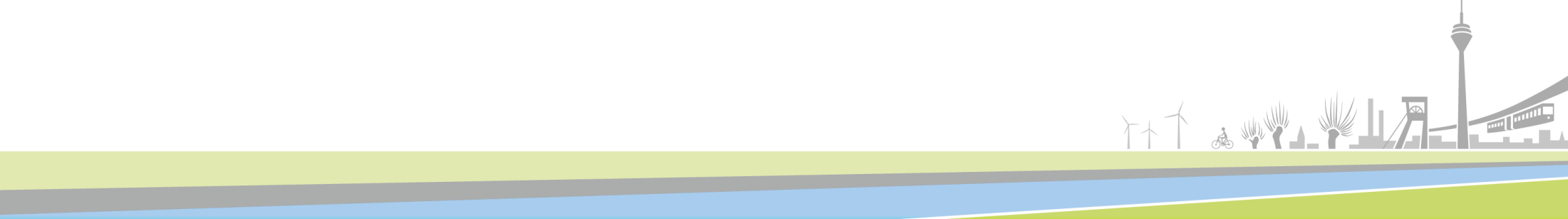 Personalrat Förderschulen und Schulen für Kranke bei der Bezirksregierung Düsseldorf
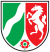 [Speaker Notes: Schulhalbjahres-/Schuljahresregelung
Trotz gleicher Ausbildungsbedingungen!
Noch einmal: Hinweis auf das Infopapier am Ausgang!]
Tarifrunde 2017 für den öffentlichen Dienst der Länder (TV-L)
Mit der Unterschrift unter den Tarifvertrag über die Eingruppierung und die Entgeltordnung für die Lehrkräfte der Länder (TV EntgO-L) gilt dieser ab jetzt für alle tarifbeschäftigte Lehrkräfte.

Ergebnisse:
Erhöhung der Tabellenentgelte um 2 %(oder 75 Euro EG 1-8, EG 9 Stufe 1-3, EG 10-12 Stufe1) rückwirkend zum 01.01.2017
Erhöhung der Tabellenentgelte um 2,35% zum 01.01.2018
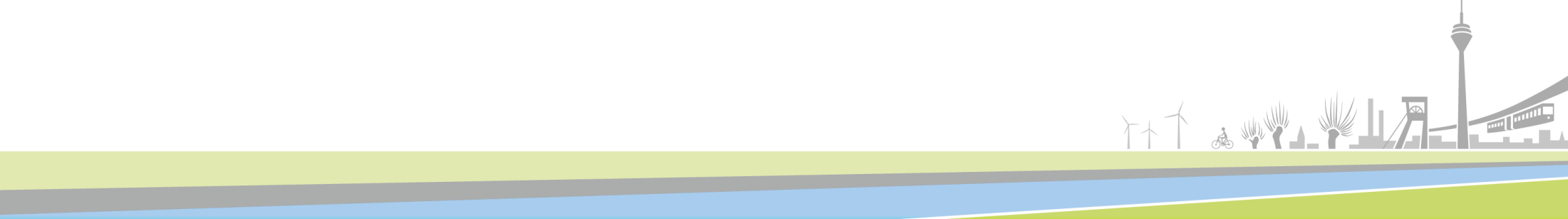 Personalrat Förderschulen und Schulen für Kranke bei der Bezirksregierung Düsseldorf
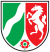 Tarifrunde 2017 für den öffentlichen Dienst der Länder (TV-L)
Neue Stufe 6 für die Entgeltgruppen 9 bis 15 

Mit der Stufe 6 gibt es nun einen weiteren Entgeltsprung um drei Prozent nach insgesamt 15 Jahren Beschäftigungsdauer.
Beschäftigte, die bereits seit fünf oder mehr Jahren in der Stufe 5 ihrer Entgeltgruppe sind, kommen zum Stichtag 1. Januar 2018 automatisch in die Stufe 6. 
Alle anderen durchlaufen wie gehabt die Stufen 1 bis 5 und können sich mit der Stufe 6 auf einen weiteren Entgeltsprung nach insgesamt 15 Jahren Beschäftigungsdauer freuen.
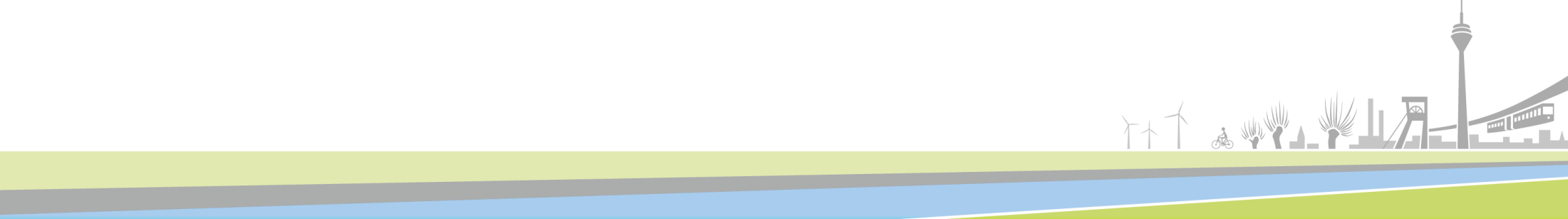 Personalrat Förderschulen und Schulen für Kranke bei der Bezirksregierung Düsseldorf
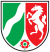 Tarifrunde 2017 für den öffentlichen Dienst der Länder (TV-L)
Anspruch auf Höhergruppierung (Nichterfüller) - Beispiele

Lehrkräfte in der Tätigkeit von Förderschullehrern mit 1. Staatsexamen:  alt EG 12  neu EG 13
Lehrkräfte in der Tätigkeit von Förderschullehrern mit Bachelor: alt EG 10  neu EG 11
Lehrkräfte in der Tätigkeit von Förderschullehrern mit 3 jähriger Ausbildung: alt EG 9   neu EG 10

Die Stufenzuordnung wirkt auf den 1. August 2015 zurück. Das heißt, diese Zeit ist bezüglich der Stufenlaufzeit schon wirksam. Entgeltwirksam wird die Höhergruppierung zum 1. März 2017.Es wurde eine Fristverlängerung für die Beantragung  bis zum 31. Mai 2017 erzielt.Hierüber wurden Sie über eine Schulinfo im April 2017 informiert.
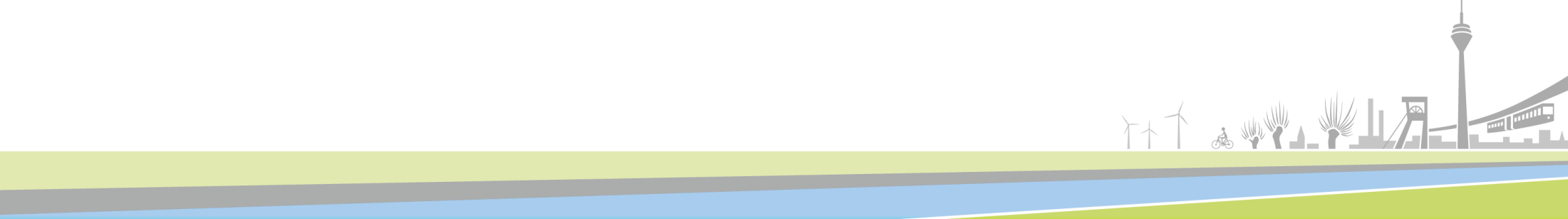 Personalrat Förderschulen und Schulen für Kranke bei der Bezirksregierung Düsseldorf
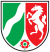 Tarifrunde 2017 für den öffentlichen Dienst der Länder (TV-L)
Anspruch auf Angleichungszulage von 30 Euro monatlich:

Fachlehrer*innen in EG 9, 10 oder 11

Die Frist zur Beantragung endet am 31.07.2017.
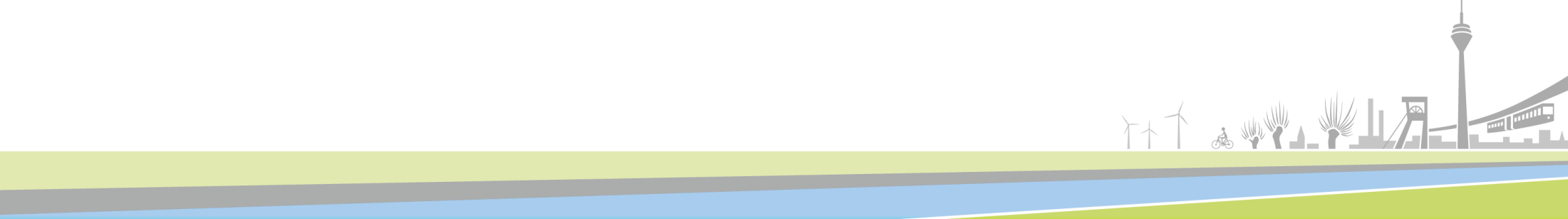 Personalrat Förderschulen und Schulen für Kranke bei der Bezirksregierung Düsseldorf
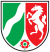 Dienstreisen  -  und FahrtkostenSACHLAGE:  Schulen  und   Wohnort im  gleichen Dienstort
<  Stundenumfang   in  Abordnung
>  Stundenumfang   in  Abordnung
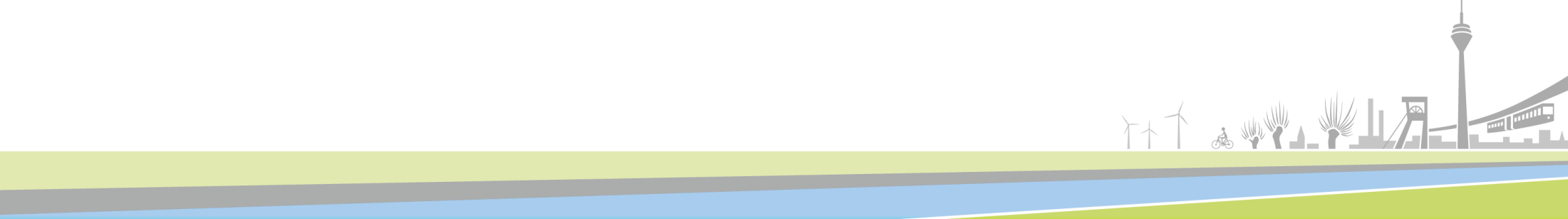 Personalrat Förderschulen und Schulen für Kranke bei der Bezirksregierung Düsseldorf
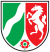 Wohnort außerhalb des Dienstortes der Schulen
>  Stundenumfang   in  Abordnung
<  Stundenumfang   in  Abordnung
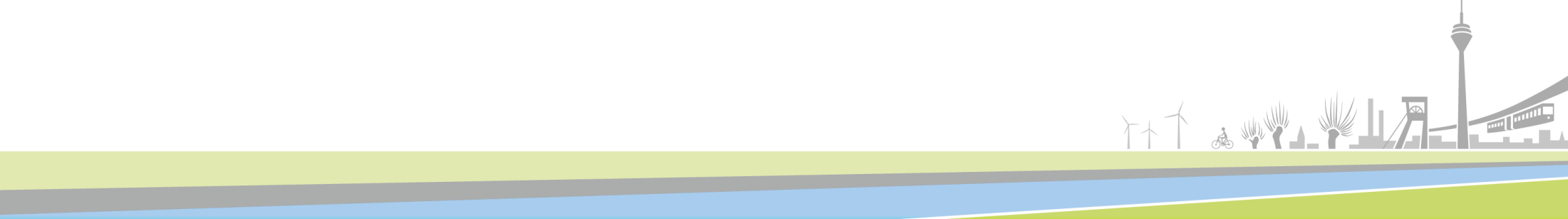 Personalrat Förderschulen und Schulen für Kranke bei der Bezirksregierung Düsseldorf
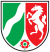 GL Schule = anderer Dienstort  als Stammschule
<  Stundenumfang   in  Abordnung
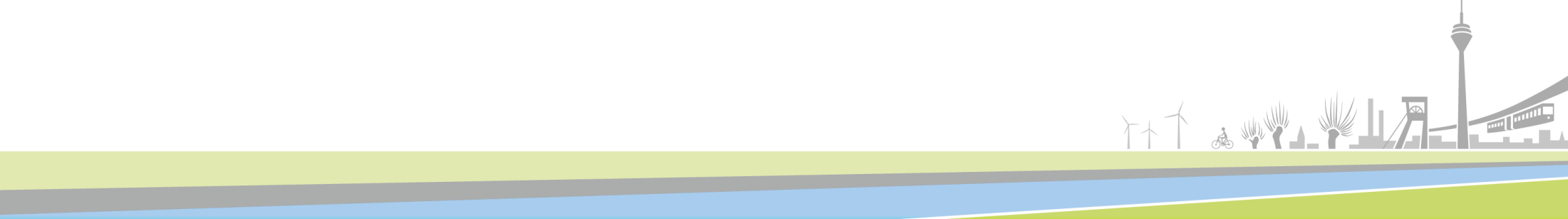 Personalrat Förderschulen und Schulen für Kranke bei der Bezirksregierung Düsseldorf
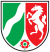 GL  Schule =  anderer Dienstort als Stammschule
>  Stundenumfang  in  Abordnung
>  Stundenumfang  in  Abordnung
WEG: Wohnung    regelmäßige  Dienststelle/ Geschäftsstelle  :  >  30  km
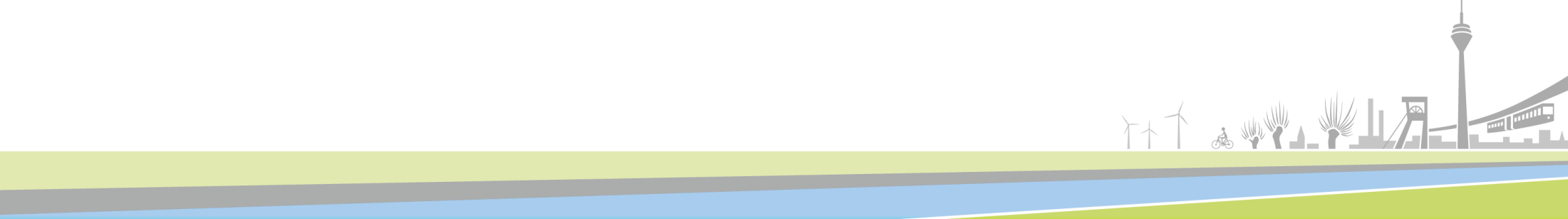 Personalrat Förderschulen und Schulen für Kranke bei der Bezirksregierung Düsseldorf
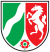 Informationen aus dem Hauptpersonalrat
Ulrich Benus, stellvertretender Vorsitzender:

Leitlinien für Lehrkräfte im GL
Logineo
Arbeits- und Gesundheitsschutz
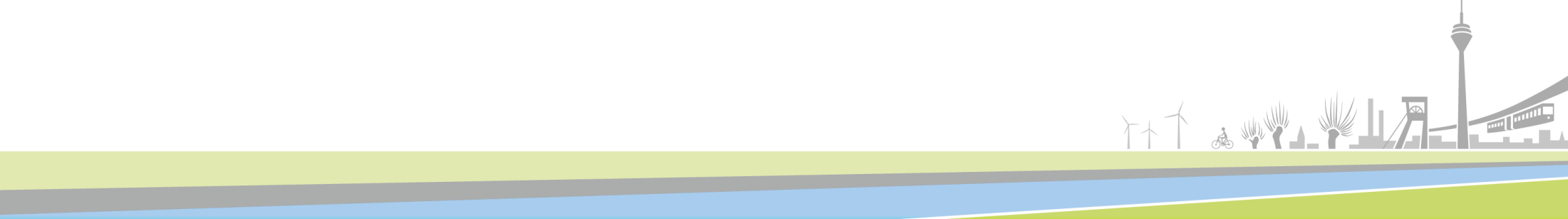 Personalrat Förderschulen und Schulen für Kranke bei der Bezirksregierung Düsseldorf
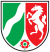 [Speaker Notes: u.a. Gesundheitsmanagement an ESE-Schulen, Forderungen an den Arbeitgeber]
3. Tätigkeitsbericht
Vereinbarung zur Gestaltung der Abordnungen ins Gemeinsame Lernen

Befristete Einstellungen
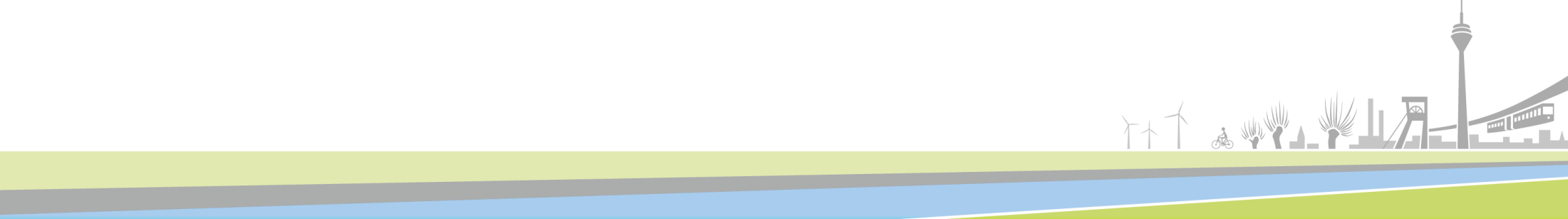 Personalrat Förderschulen und Schulen für Kranke bei der Bezirksregierung Düsseldorf
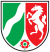 [Speaker Notes: Vereinbarung GL: 
positiv: zeitlicher Ablauf verbessert, Klarheit für Kollegen; AO-Verfügungen zeitiger 
negativ: Nachsteuerung zum Halbjahr brachte Unruhe, weitere Belastung; schlechte bis sehr schlechte Personalausstattung an den FÖS
Warum müssen wir ins GL abordnen: Stellen für das GL SEK I sind größtenteils noch bei den FÖS, wir haben noch nicht alle Stellen verlagert, wollen keine Zwangsversetzungen
Künftig: FÖS stärker schützen, in dem wir eine Mindestpersonalausstattung mit der DS vereinbaren

Befristete Einstellungen:
Öffnung für weitere Berufsgruppen für die Abdeckung eines fachspezifischen Bedarfs durch die Verfügung vom 26.04.2017]
3. Tätigkeitsbericht
Anträge der letzten Personalversammlung:
Bessere Ausstattung der Förderschulen und des GL
Versetzungen ins GL
Teilstandorten
Stellenberechnung an Schulen für Kranke
Resolution „Fachlehrer*innen“
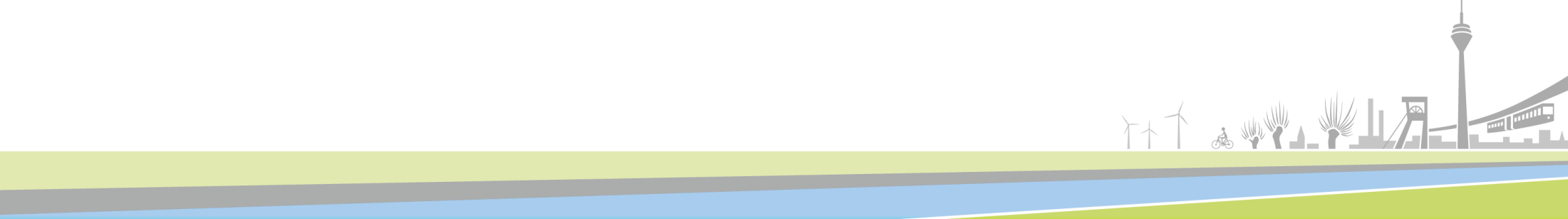 Personalrat Förderschulen und Schulen für Kranke bei der Bezirksregierung Düsseldorf
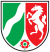 [Speaker Notes: Bessere Ausstattung FÖS und GL: 
Mehr Ressourcen wurden bereitgestellt, aber konnten mangels Bewerber nicht besetzt werden
Keine Rücknahme der verschlechterten S-L-R bei ES und SQ
Erneuter Antrag liegt hierzu vor
Versetzungen ins GL:
Keine Fristsetzung mehr, bis wann Versetzungen abgeschlossen werden müssen.
Teilstandorten:
Verbesserung bei der Leitungszeit für SL mit Teilstandorten, aber noch nicht mehr Anrechnungsstunden für Kollegien, keine Anrechnung von Fahrzeiten auf die Unterrichtsverpflichtung, DS prüft noch die Einrichtung einer 2. Konrektorenstelle
Stellenberechnung für Schule für Kranke: noch kein Ergebnis, HPR ist dabei
Resolution FL: PR hatte die Resolution an die Verbände, Gewerkschaften, Landtagsfraktionen gesendet.]
4.  Anfragen an den Personalrat
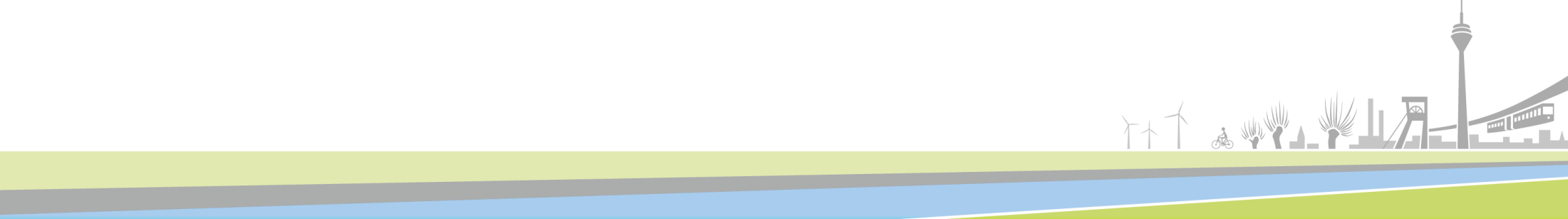 Personalrat Förderschulen und Schulen für Kranke bei der Bezirksregierung Düsseldorf
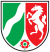 [Speaker Notes: Der PR ist kein politisches Gremium oder eine Organ einer Gewerkschaft oder Teilnehmer von Tarifverhandlungen. Der PR folgte aber Einladungen von Fraktionen und schilderte die Eingruppierung der FL. 
Die Forderung in der Resolution nach einer Besoldung nach A11 bzw. Eingruppierung nach EG 11 (u.a. wg. Abstandswahrung zu Studenten EG 10) hat sich bisher nicht erfüllt.

Es wird aber weitere Beförderungen A11 /EG 10 geben. 20 Prozent der Fachlehrerstellen und Werkstattlehrer sollen als A11/EG 10-Stellen eingerichtet werden. Die 20 % werden von den A 10 Stellen genommen. Diese neuen Stellen werden erst in 2018 ausgeschrieben. Wir können Ihnen noch nichts Genaues zum Umfang sagen. Wir werden Sie durch Infos auf dem laufenden halten. 
Ich stelle meinen Bericht zur Aussprache.

Es liegen keine Anfragen vor.]
5.  Anträge der Personalversammlung
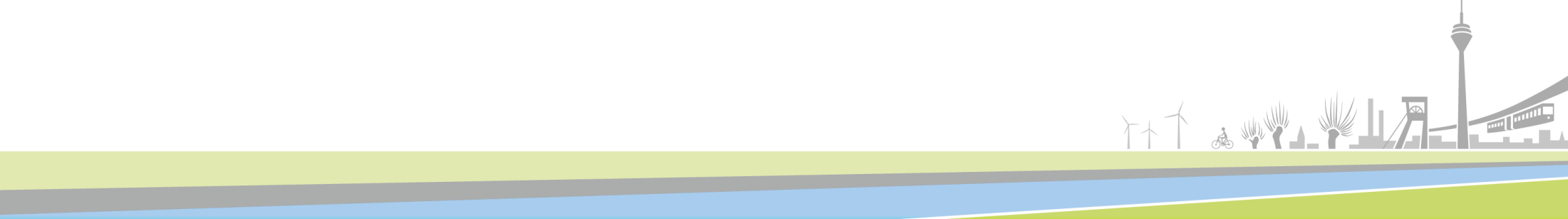 Personalrat Förderschulen und Schulen für Kranke bei der Bezirksregierung Düsseldorf
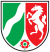 Antrag (creme)- Ressourcen an Förderschulen und im Gemeinsamen Lernen -
Die Personalversammlung der Beschäftigten an Förderschulen und Schulen für Kranke bei der Bezirksregierung Düsseldorf fordert den Personalrat auf, sich bei den o.g. Adressaten für eine deutliche Verbesserung der personellen Ressourcen an Förderschulen und im Gemeinsamen Lernen einzusetzen, um den Anforderungen und Aufgaben im Rahmen der Inklusion sowie auch der Zuwanderung entsprechen zu können. Die hohe Belastung der Kolleg*innen und die Verschlechterung der Lernbedingungen können nur so abgemildert werden.
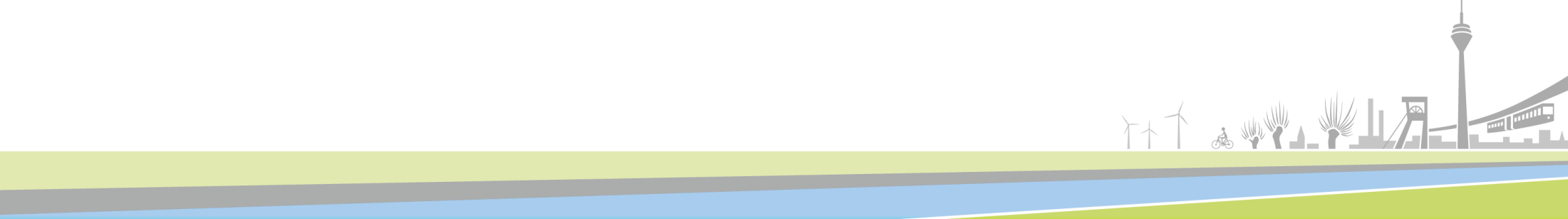 Personalrat Förderschulen und Schulen für Kranke bei der Bezirksregierung Düsseldorf
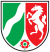 Antrag (signalgelb) - Lehramt GY/GE bzw. BK mit einem Förderschwerpunkt  -
Die Personalversammlung fordert die genannten Adressaten auf, sich für die Verbesserung der Einstellungsmöglichkeiten von Bewerber*innen mit der Lehramtsbefähigung Gymnasium/Gesamtschule bzw. Berufskolleg mit einem studierten Förderschwerpunkt im Gemeinsamen Lernen bzw. an Förderschulen einzusetzen.
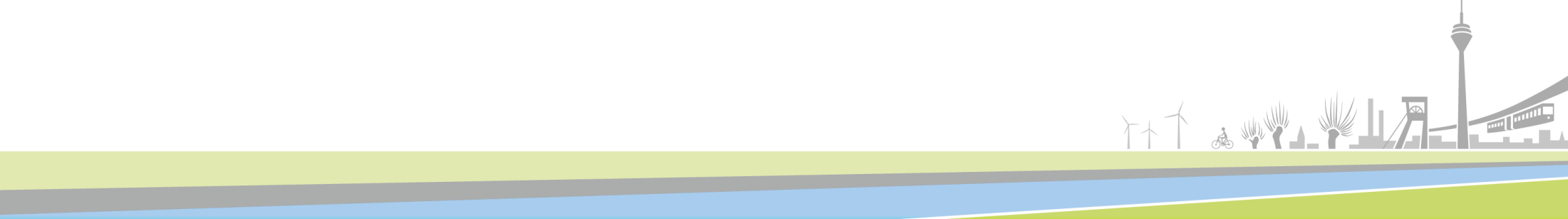 Personalrat Förderschulen und Schulen für Kranke bei der Bezirksregierung Düsseldorf
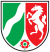 Antrag (grün)- Multiprofessionelle Teams -
Die Personalversammlung der Beschäftigten an Förderschulen und Schulen für Kranke bei der Bezirksregierung Düsseldorf fordert den Personalrat auf, sich bei den o.g. Adressaten für zusätzliche Stellen additiv zu Lehrerstellen an Förderschulen einzusetzen, um multiprofessionelle Teams dauerhaft zu implementieren. Dies ist notwendig um den Anforderungen und Aufgaben im Rahmen von Individueller Förderung, Individualisierung der Lernprozesse und Lernwege Rechnung zu tragen.
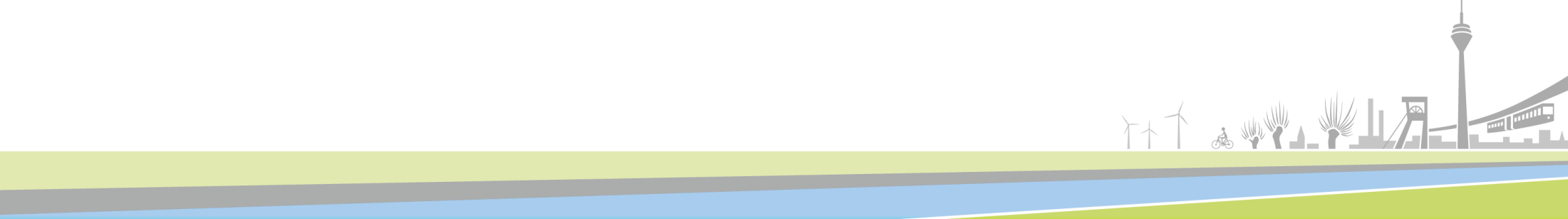 Personalrat Förderschulen und Schulen für Kranke bei der Bezirksregierung Düsseldorf
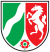 Antrag (hellblau)- Gesundheitsförderung -
Die Personalversammlung der Beschäftigten an Förderschulen und Schulen für Kranke bei der Bezirksregierung Düsseldorf fordert den Personalrat auf, sich bei den o.g. Adressaten für eine deutliche Verbesserung der Angebote im Bereich der Gesundheitsförderung einzusetzen.  Die Angebote sind qualitativ und quantitativ zu erweitern.
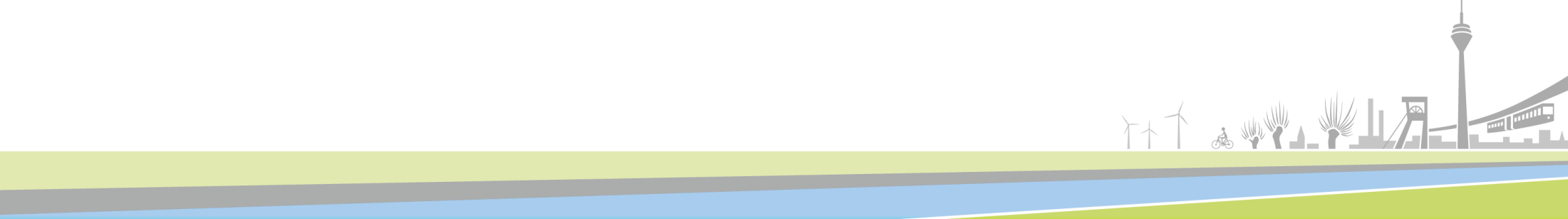 Personalrat Förderschulen und Schulen für Kranke bei der Bezirksregierung Düsseldorf
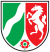 Antrag (hellgelb)- Ausbildungskapazitäten für das Lehramt Sonderpädagogische Förderung -
Die Personalversammlung der Lehrerinnen und Lehrer an Förderschulen und Schulen für Kranke bei der Bezirksregierung Düsseldorf fordert die o.g. Adressaten auf, für eine bessere Bedarfsplanung zu sorgen und in Kooperation mit den Universitäten und Zentren für schulpraktische Lehrerausbildung die Anzahl der Studien- und Ausbildungsplätze für das Lehramt für sonderpädagogische Förderung den Erfordernissen eines inklusiven Schulsystems entsprechend zu erhöhen. Insbesondere ist das berufsbegleitende Studium dieses Lehramtes wieder zu ermöglichen.
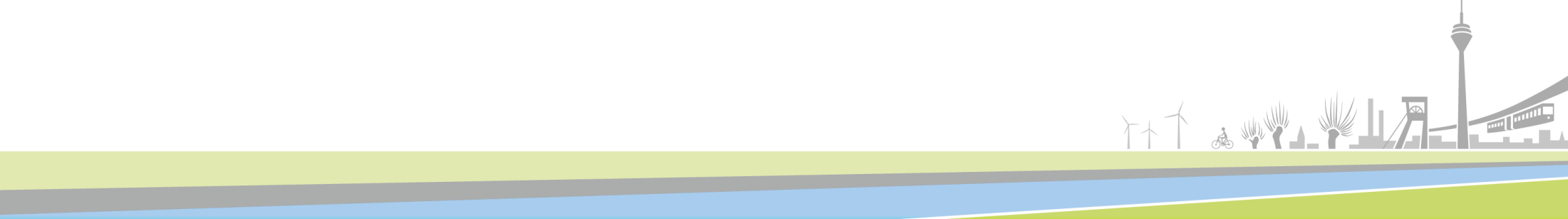 Personalrat Förderschulen und Schulen für Kranke bei der Bezirksregierung Düsseldorf
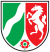 Antrag (rot)- Richtlinien/Lehrpläne -
Die Personalversammlung der Beschäftigten an Förderschulen und Schulen für Kranke bei der Bezirksregierung Düsseldorf fordert den Personalrat auf, sich bei den o.g. Adressaten für die Erstellung und Veröffentlichung aktueller Richtlinien und Lehrpläne für die Bildungsgänge Geistige Entwicklung und Lernen einzusetzen.
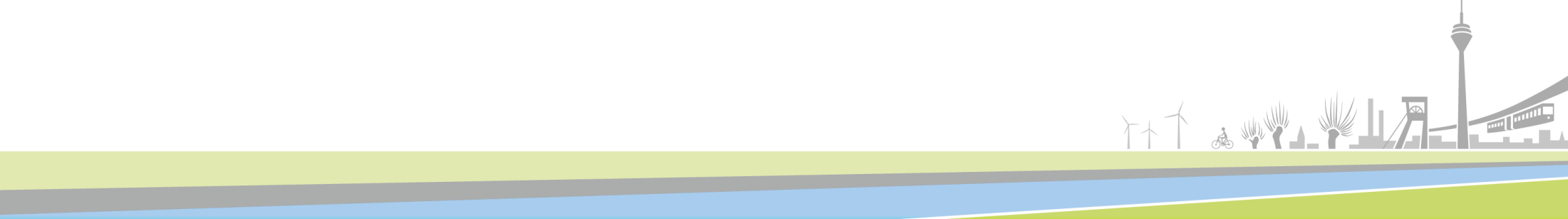 Personalrat Förderschulen und Schulen für Kranke bei der Bezirksregierung Düsseldorf
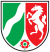 6. Verschiedenes
Vielen Dank für Ihre Aufmerksamkeit!

Kommen Sie gut nach Hause!